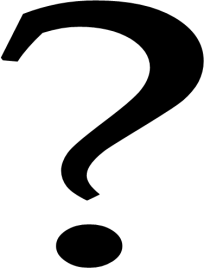 Ask and Answer Questions Part 2
Mrs. Kirkland’s Kindergarten Class
Grace Hill Elementary
Rogers, Arkansas
October 26, 2011
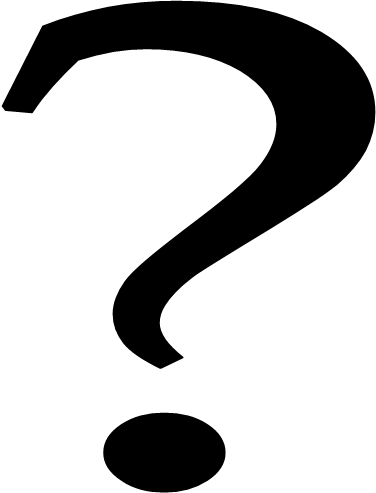 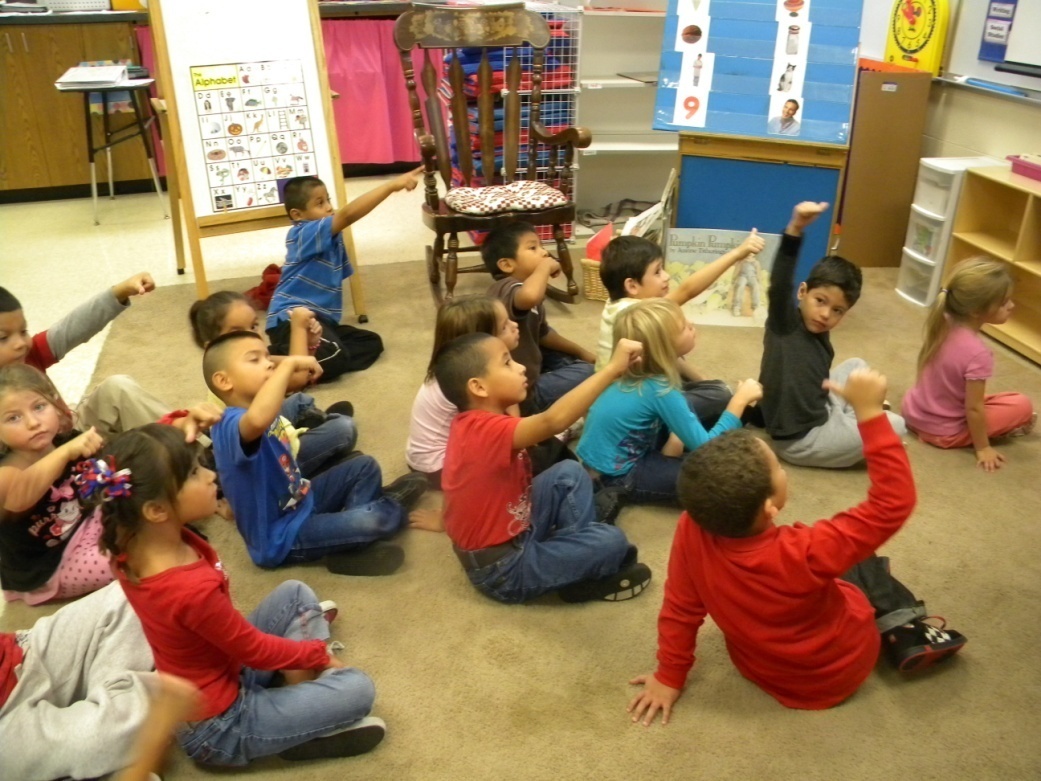 Unit 2 Pacing Guide- Kindergarten
The Common Core Standards emphasize a balance between literature and informational text.
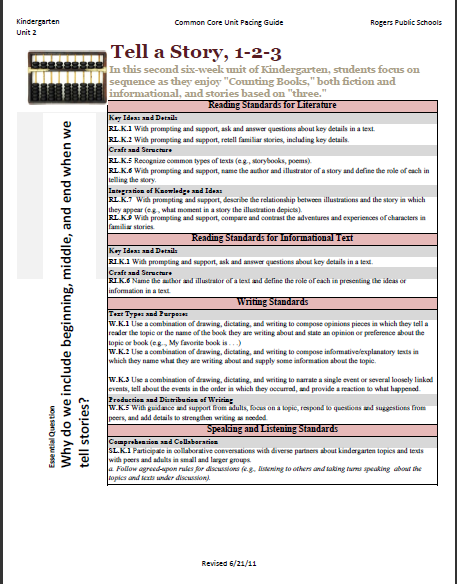 RL.K.1 With prompting and support, ask and answer questions about key details in text.
RI.K.1 With prompting and support, ask and answer questions about key details in text.
Mrs. Kirkland used photographs in the first lesson, focusing on RI.K.I. (informational text).

In this second lesson, she selected the big book In the Dark, Dark Wood by Christine Ross and is focusing on standard RL.K.1 (literature).
The purpose of the GANAG structure
 
To give students the opportunity to actively use the nine high-yield strategies:
(2) Identifying Similarities and Differences
(7) Cooperative Learning
(8) Setting Objectives and Providing Feedback
(3) Summarizing and Note Taking
(4) Reinforcing Effort and Providing Recognition
(9) Generating and Testing Hypotheses
(5) Homework and Practice
(10) Cues, Questions and Advance Organizers
(6) Nonlinguistic Representations
Goal:
Say it with me…
“I can ask questions to help me understand.”
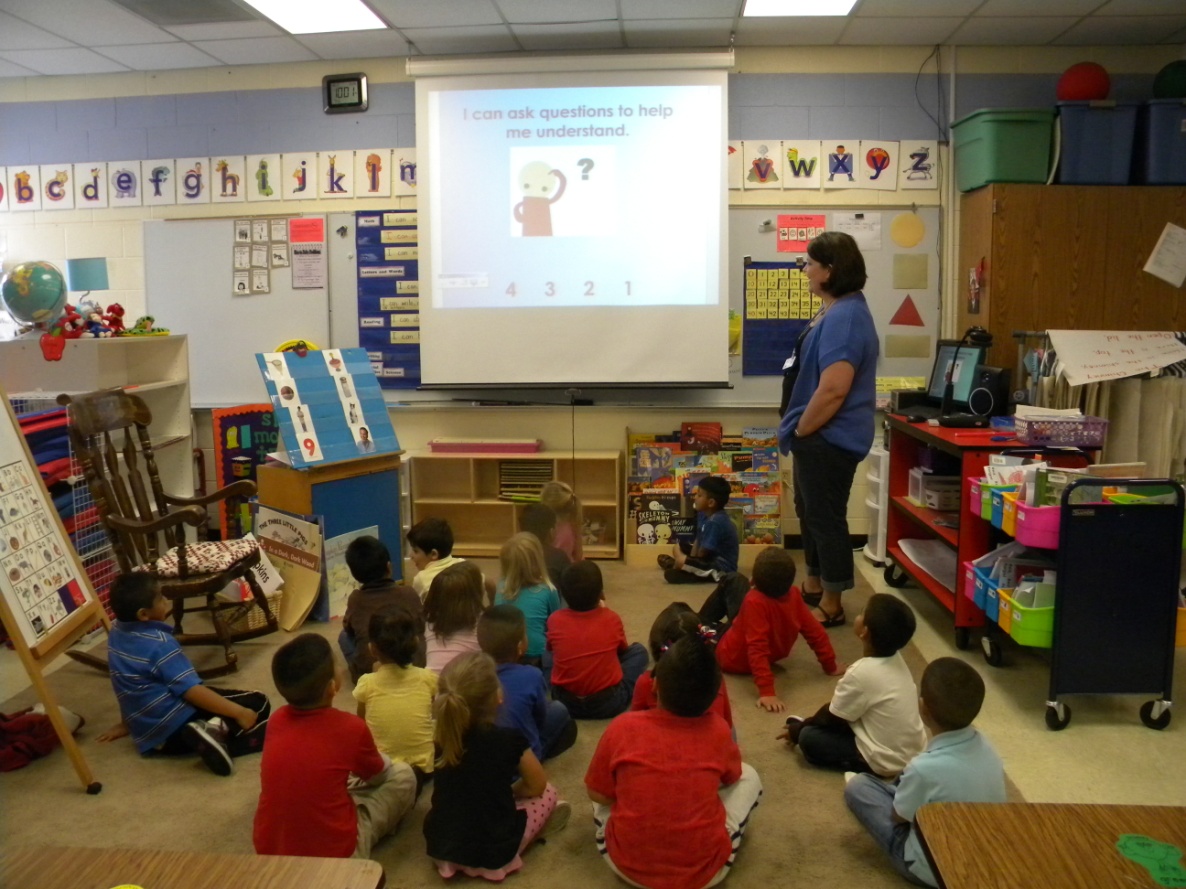 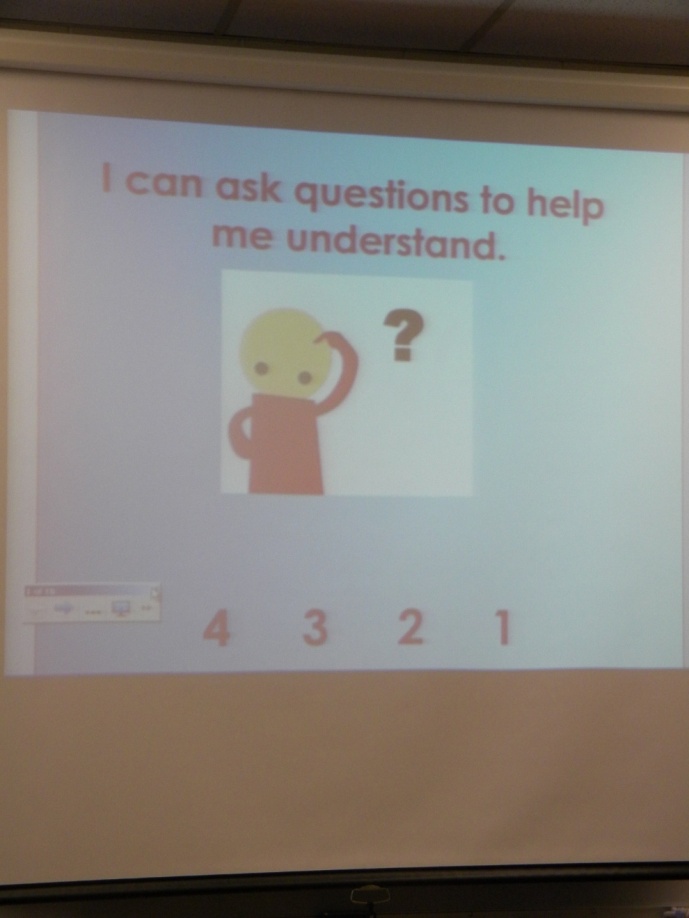 (8) Setting Objectives and Providing Feedback
Score yourself…
“I can ask questions to help me understand.”
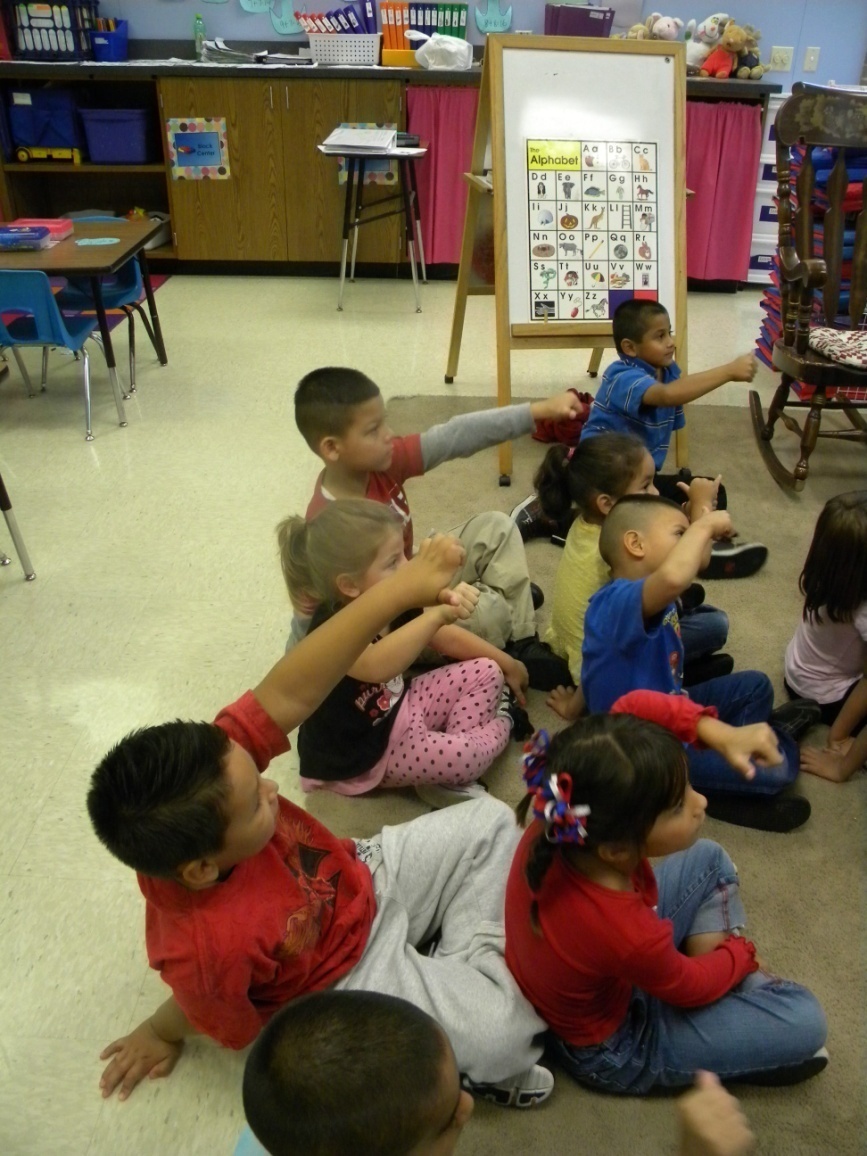 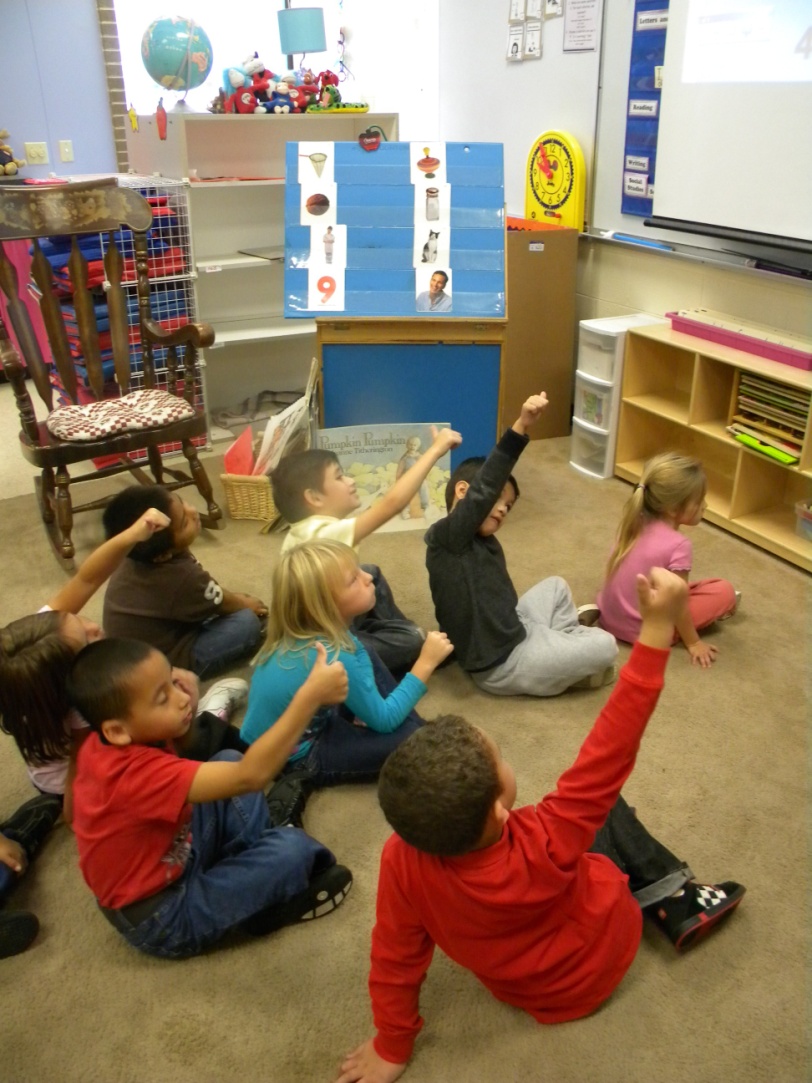 3
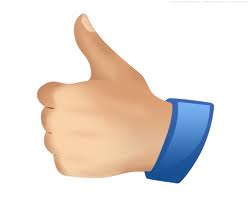 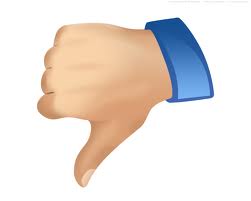 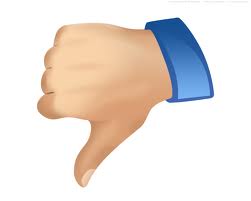 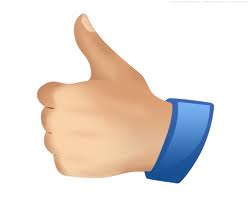 4
1
2
Access Prior Knowledge:
“Talk to your friend about this picture.”
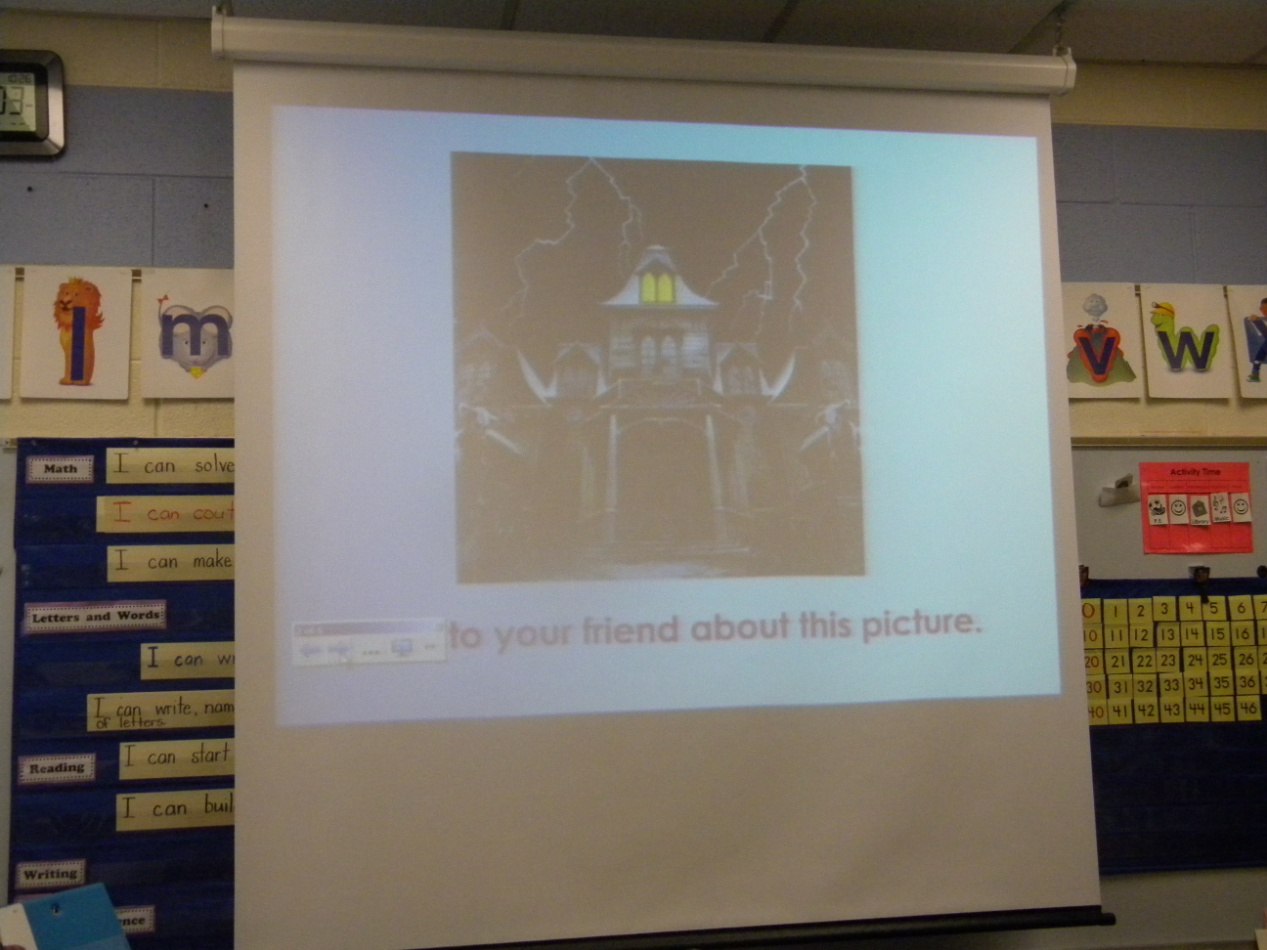 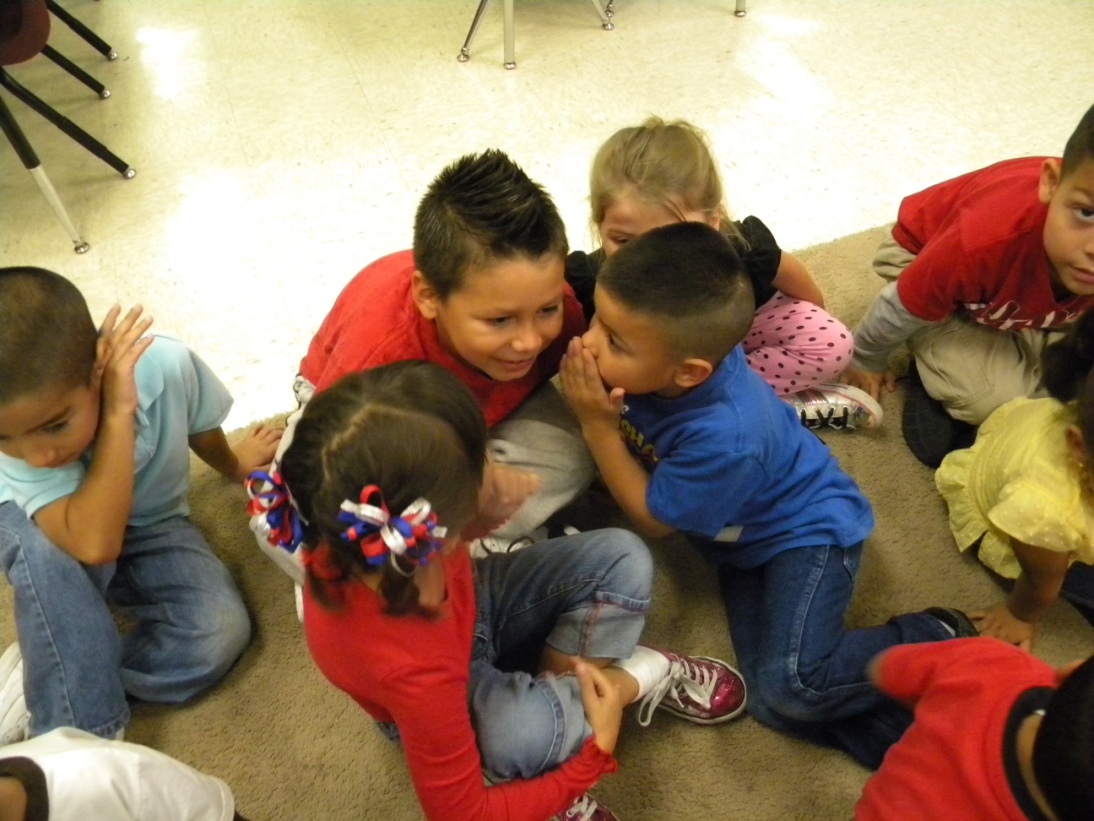 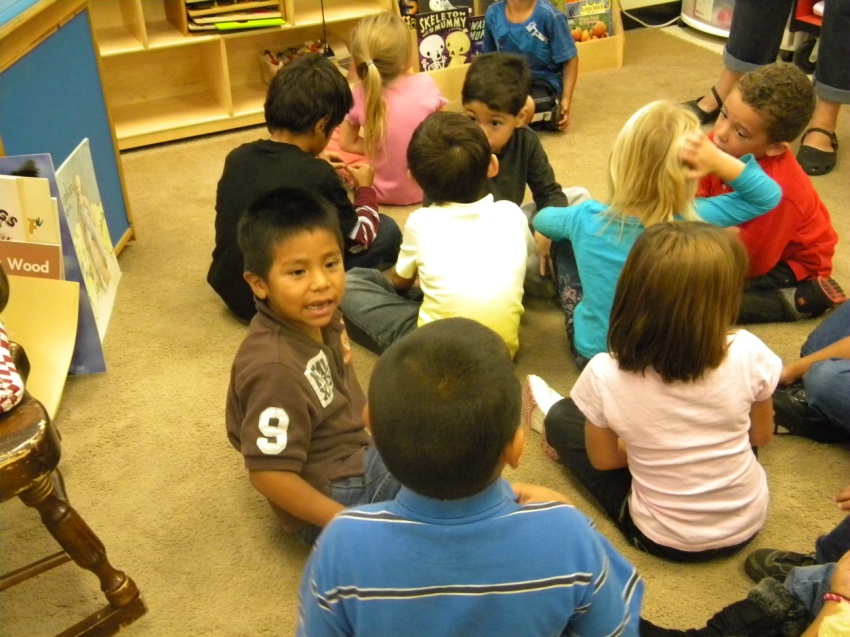 “What did you talk about?”
(6) Nonlinguistic Representations
(7) Cooperative Learning
New Information: Modeling
“When I look at this painting, I ask myself a lot of questions..”
Mrs. Kirkland modeled using the stem “I wonder…” to ask questions about a painting.

The students practiced asking questions using the stem.
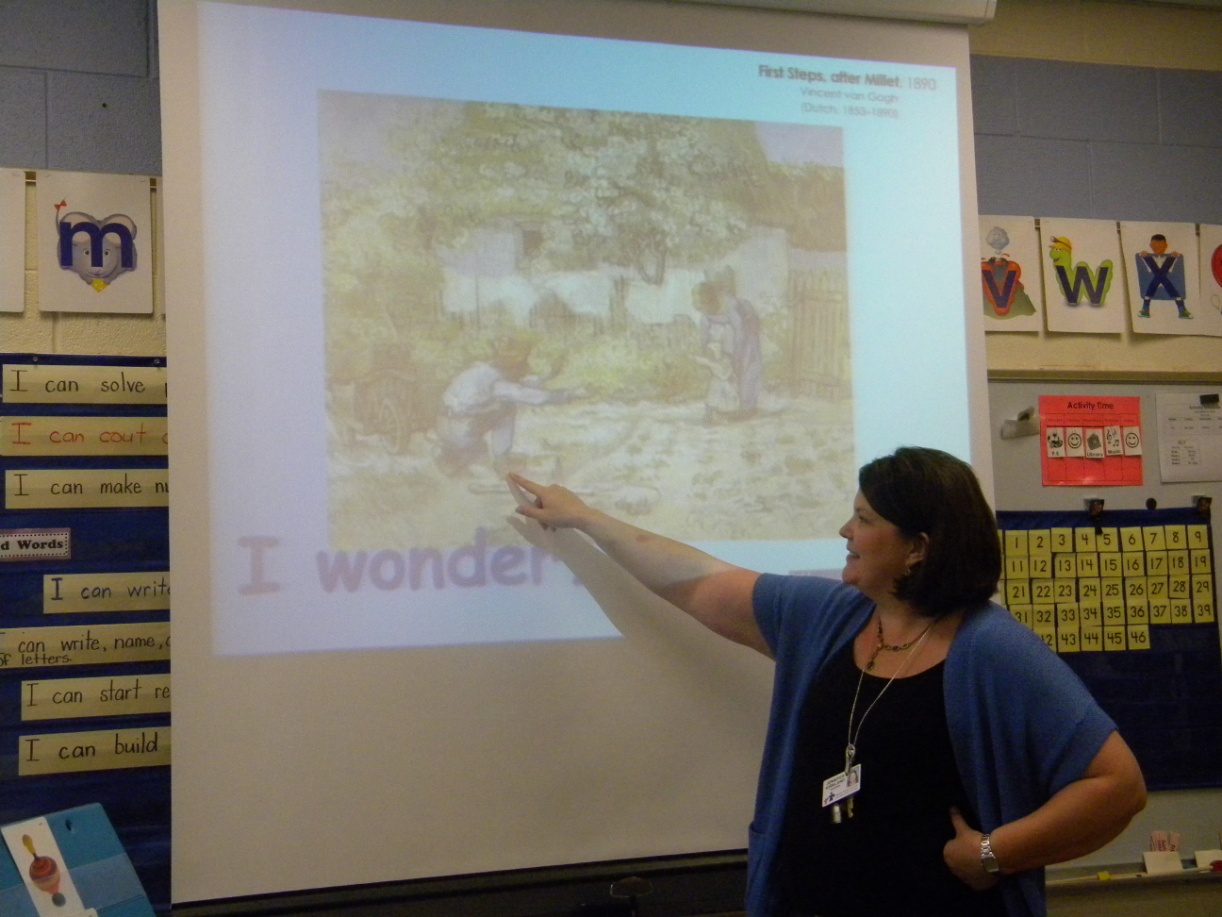 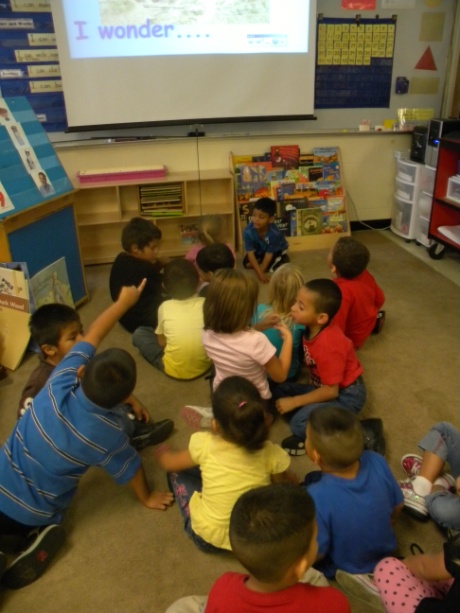 (6) Nonlinguistic Representations
(This painting is from Unit 2)
Vincent van Gogh, First Steps, after Millet (1890)
(10) Cues, Questions and Advance Organizers
Application:
“Did you know that we can do the same thing when we read?  Asking questions can help us better understand the story we are reading.”
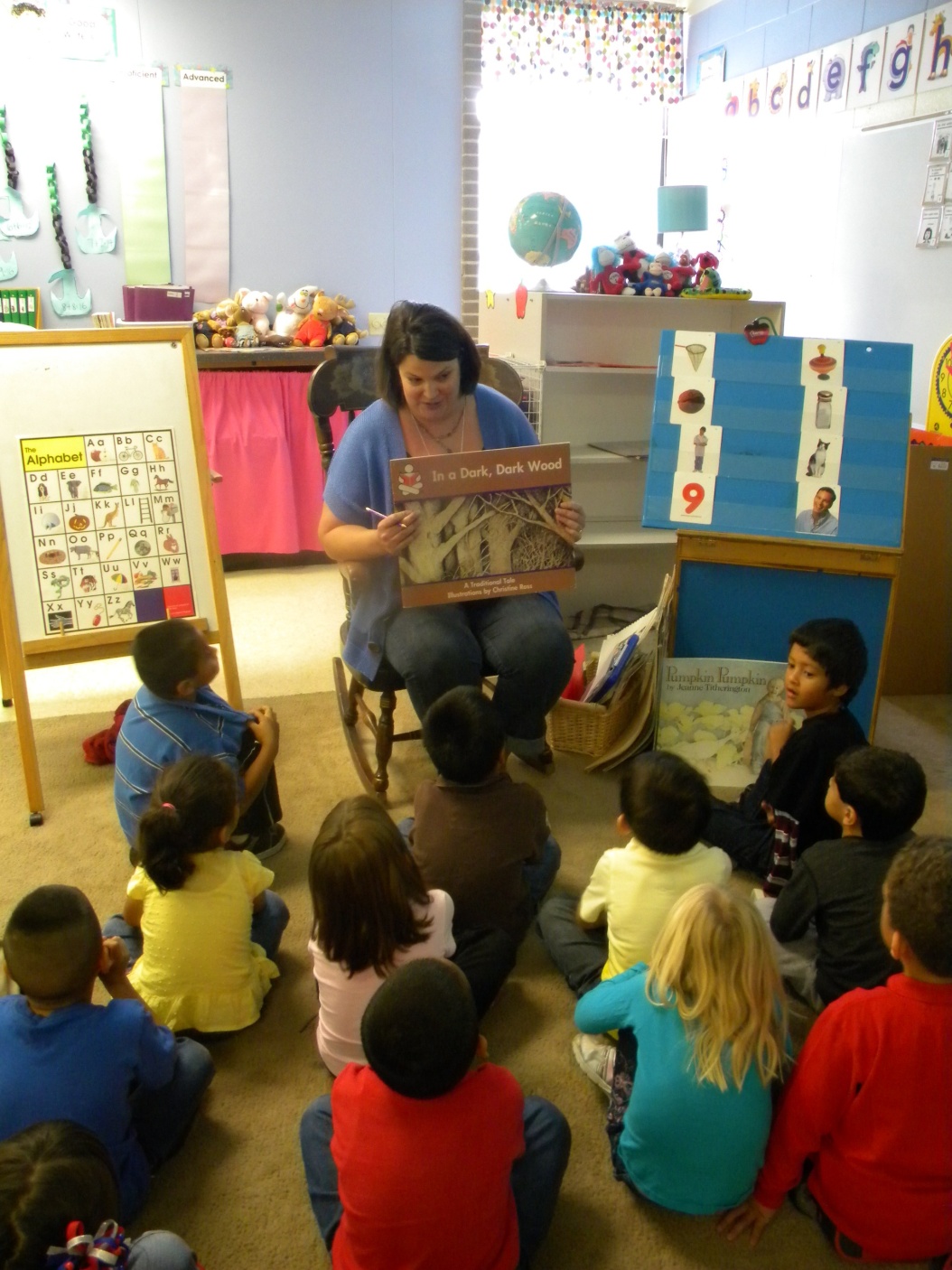 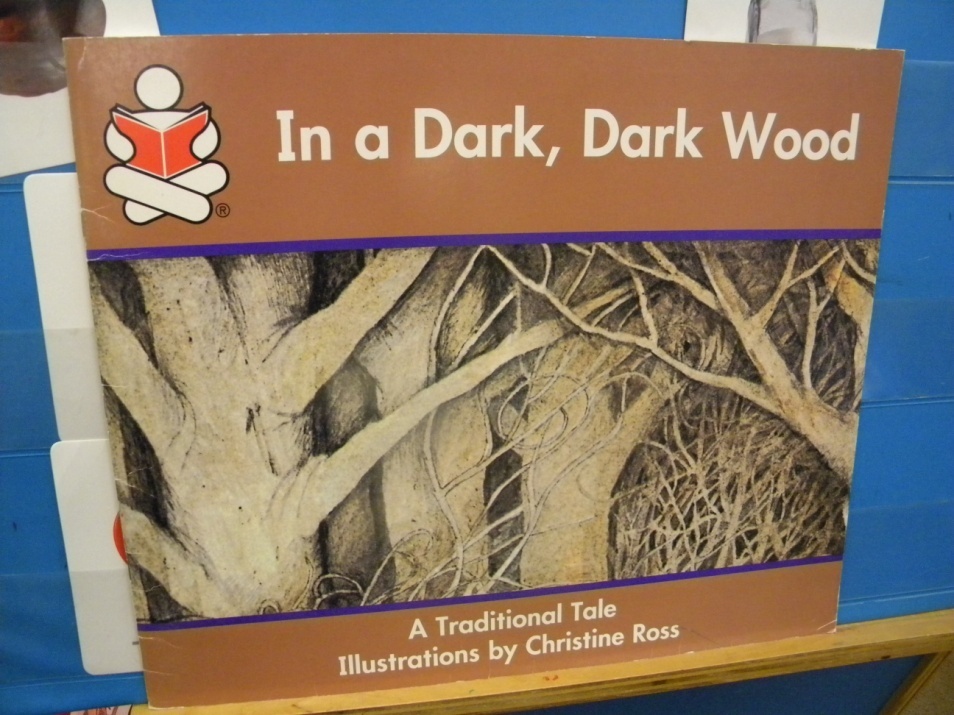 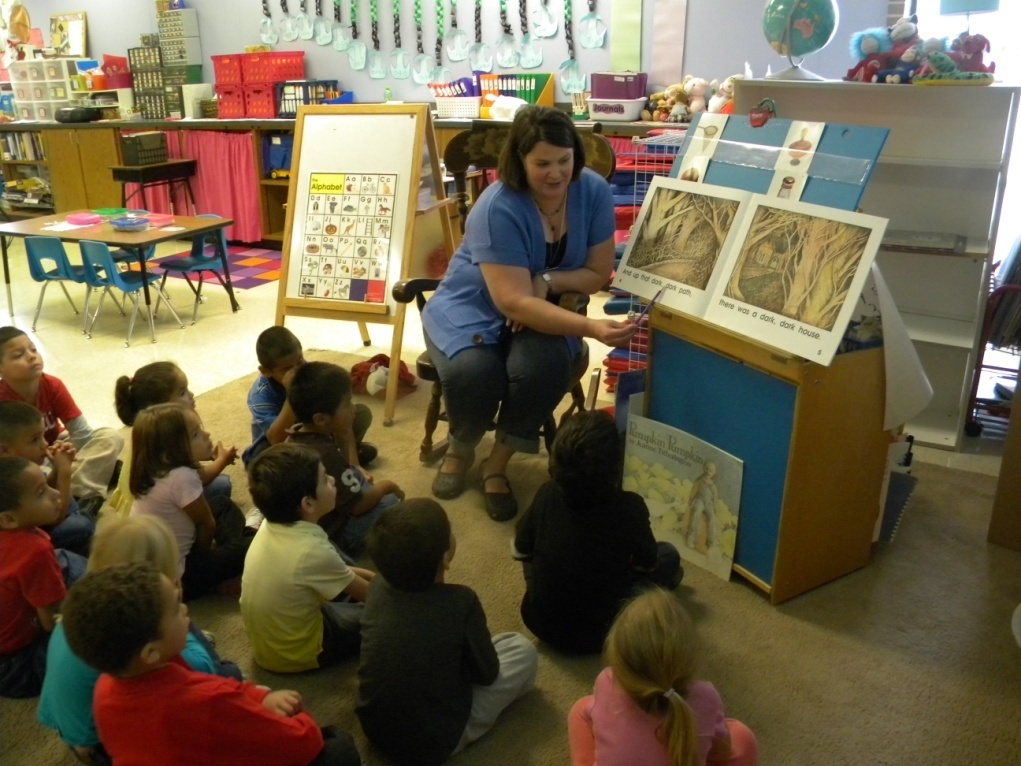 Do you have some questions about this part of the story?
STUDENTS
“I wonder …is there a dark room?

“I wonder…is there a skeleton?”

“I wonder…is there a mummy?”

“I wonder…is that the mummy’s home?”
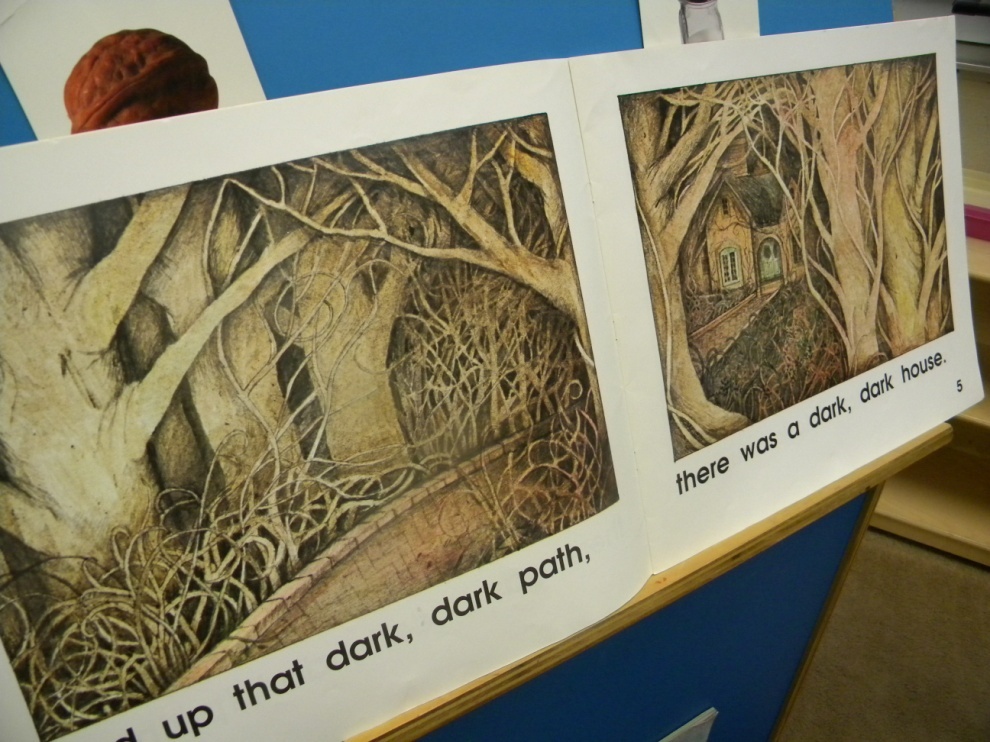 (5) Homework and Practice
Application:
After Mrs. Kirkland read a page, she would ask the students to turn and share their questions with a partner.
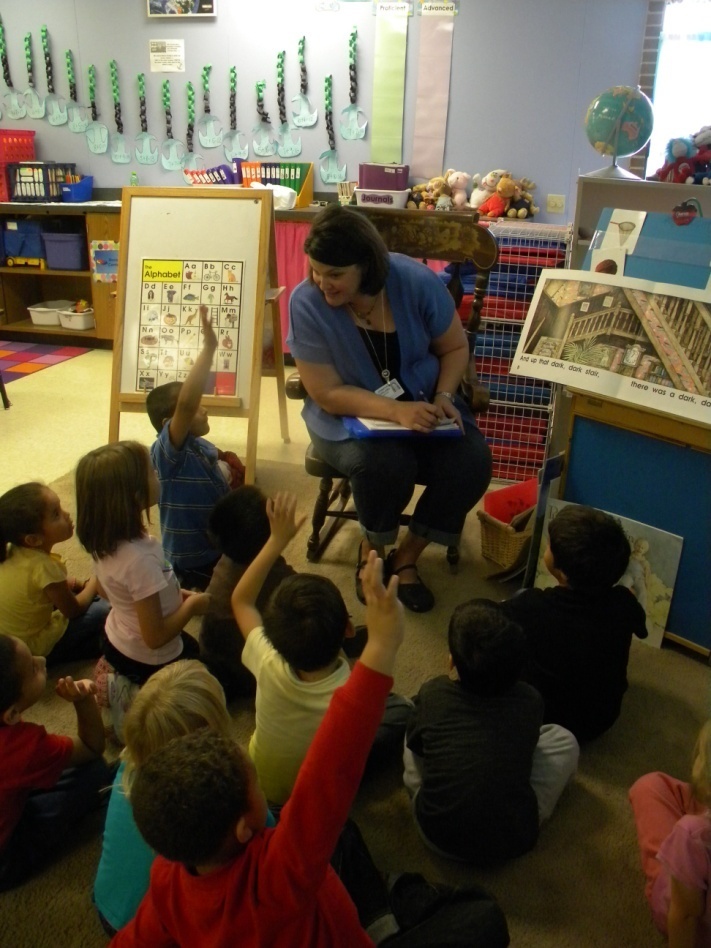 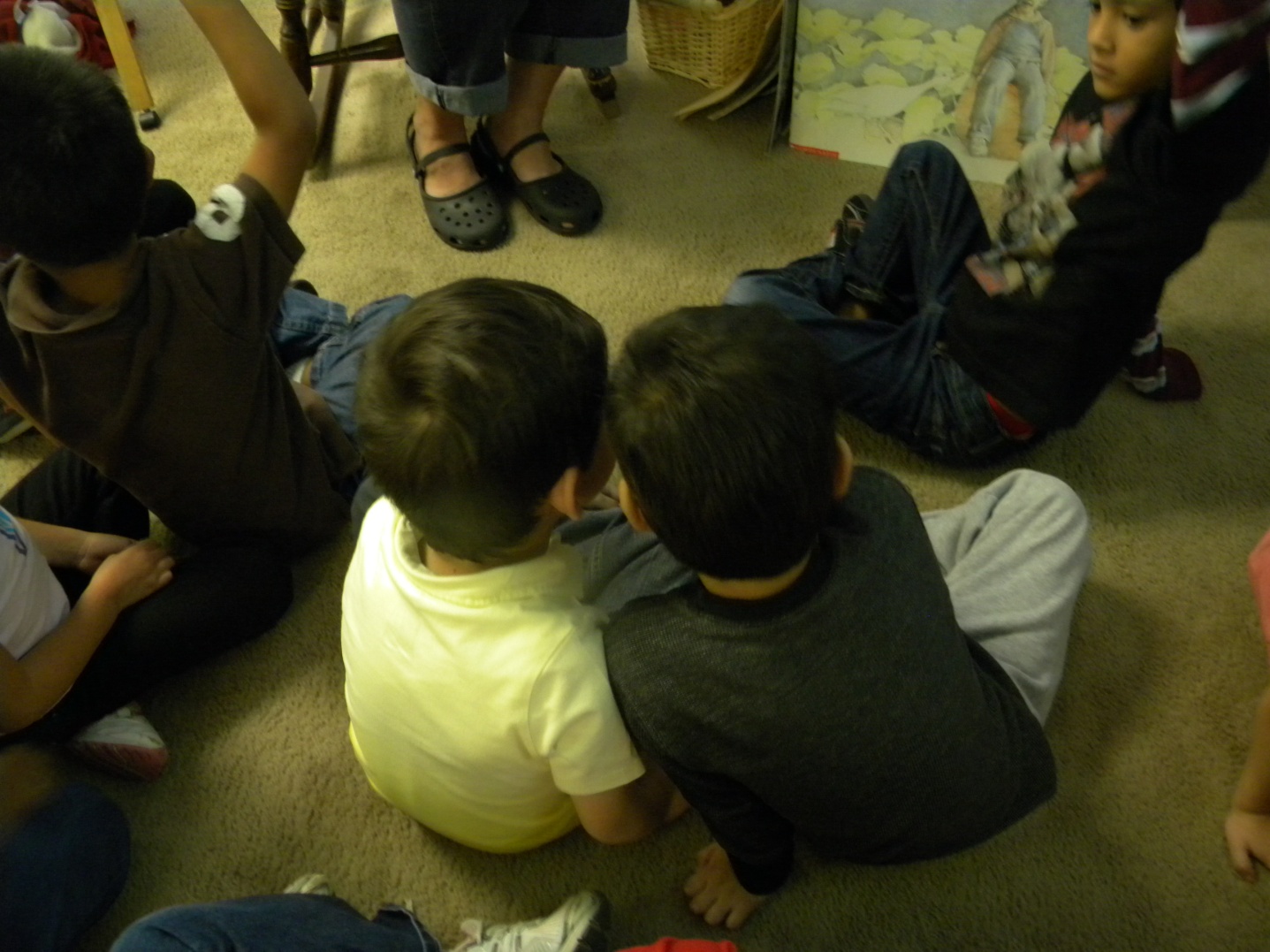 (7) Cooperative Learning
(5) Homework and Practice
Mrs. Kirkland listened to partners share their questions.

She then used her clipboard to score students to the standard.
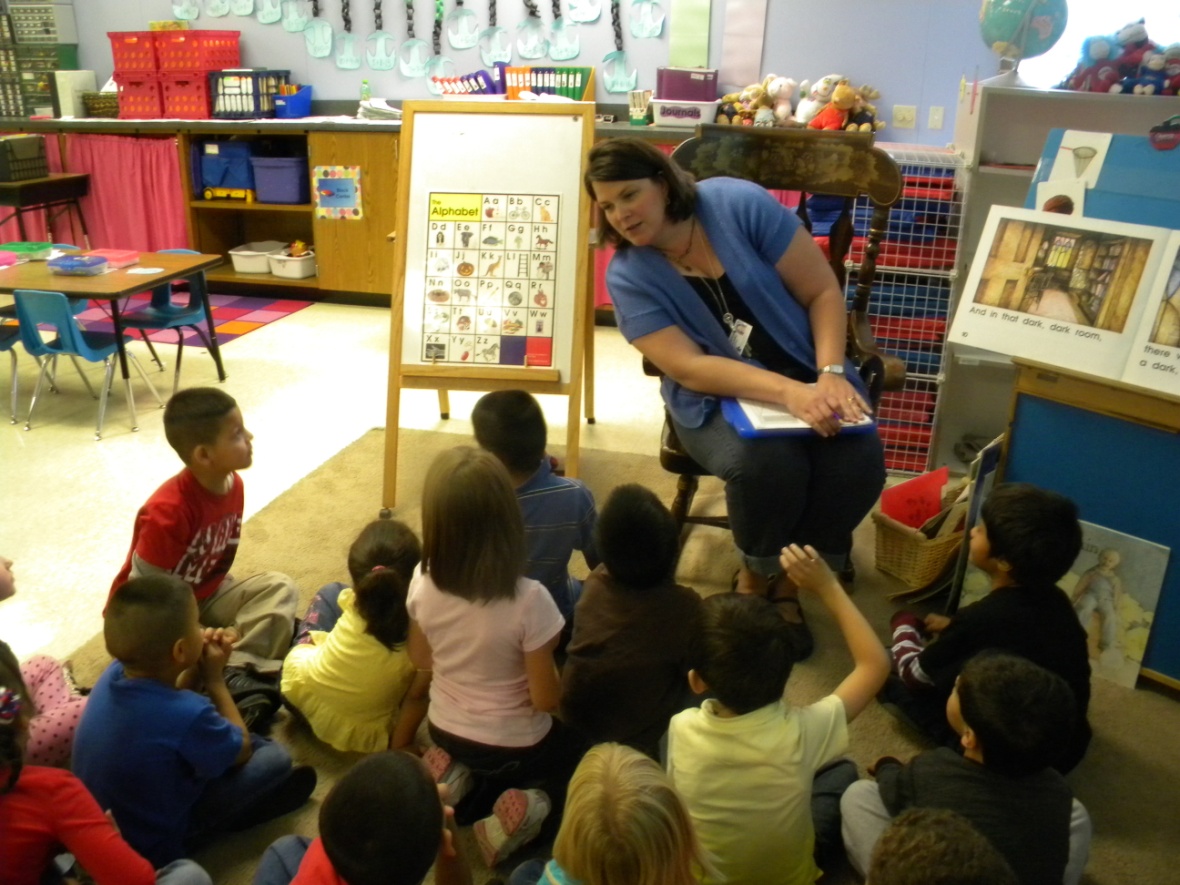 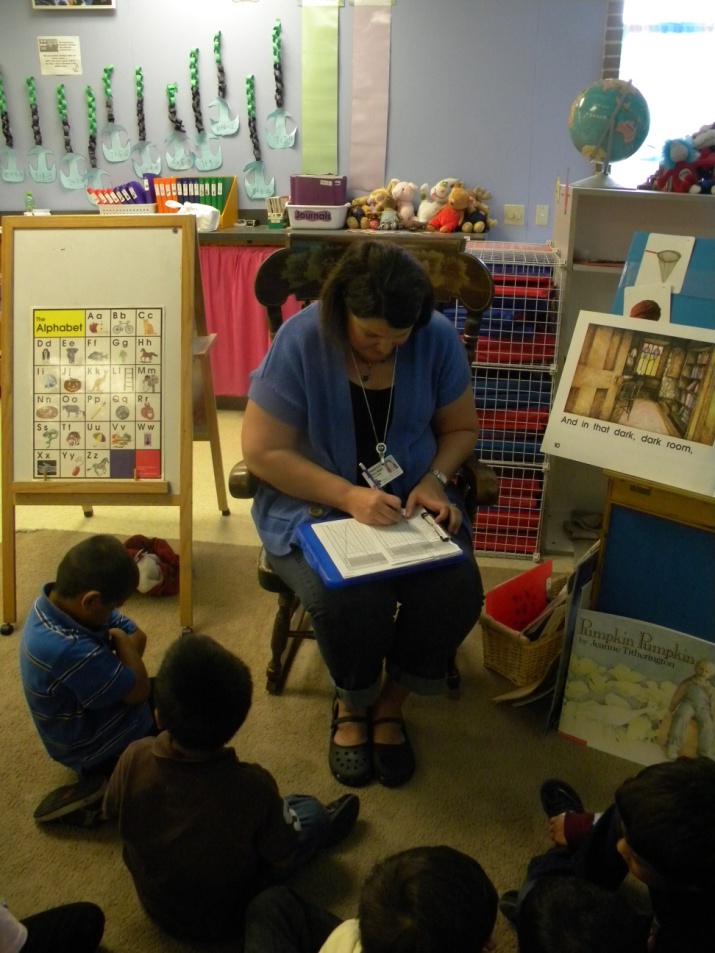 (8) Setting Objectives and Providing Feedback
(7) Cooperative Learning
(5) Homework and Practice
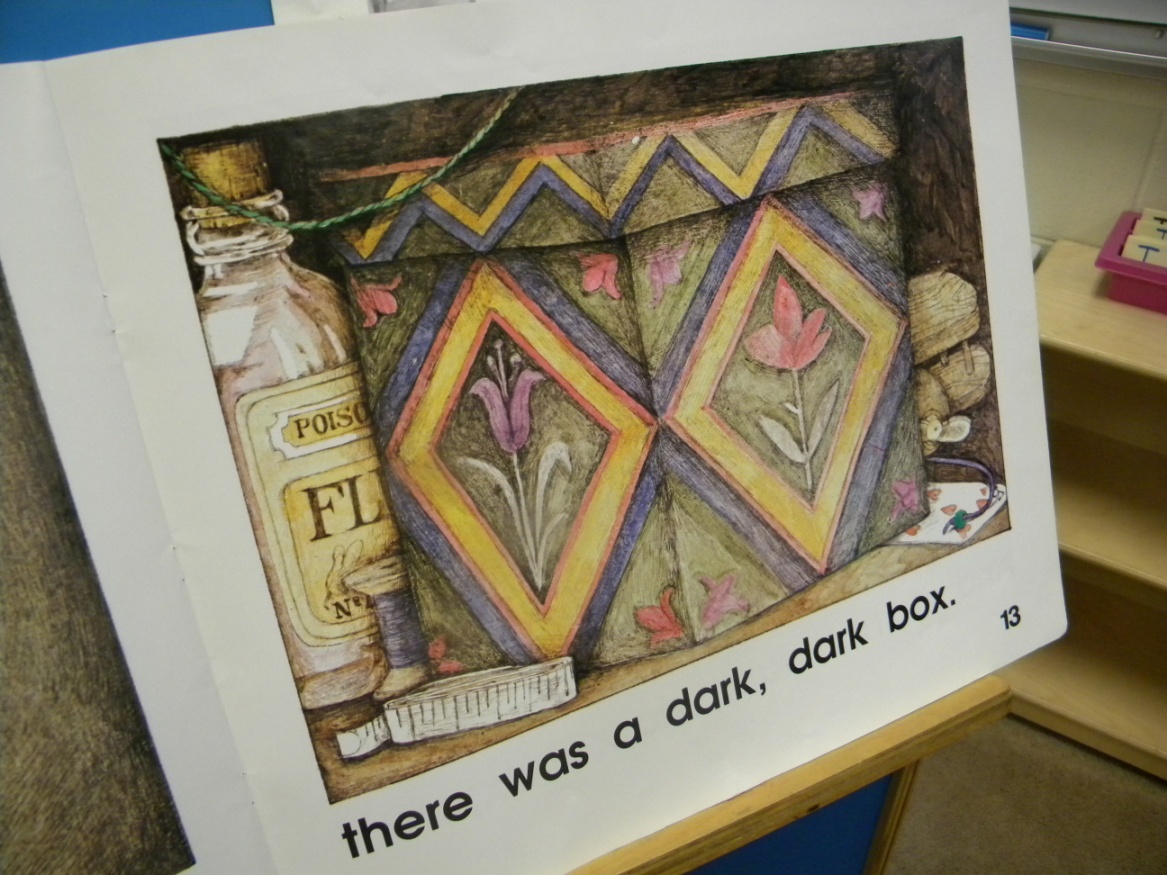 STUDENTS
“I wonder …what is in the box?

“I wonder…why is there poison?
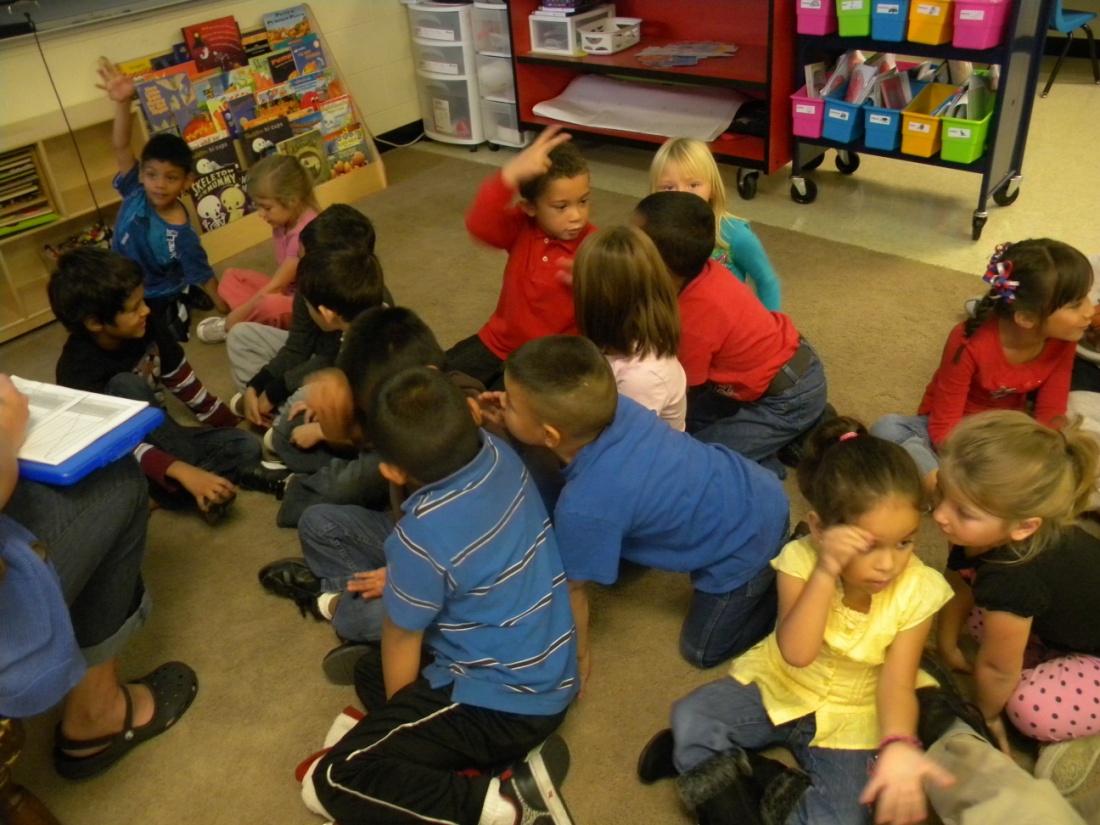 Generalize the Goal- Now how would you score yourself?
“I can ask questions to help me understand.”
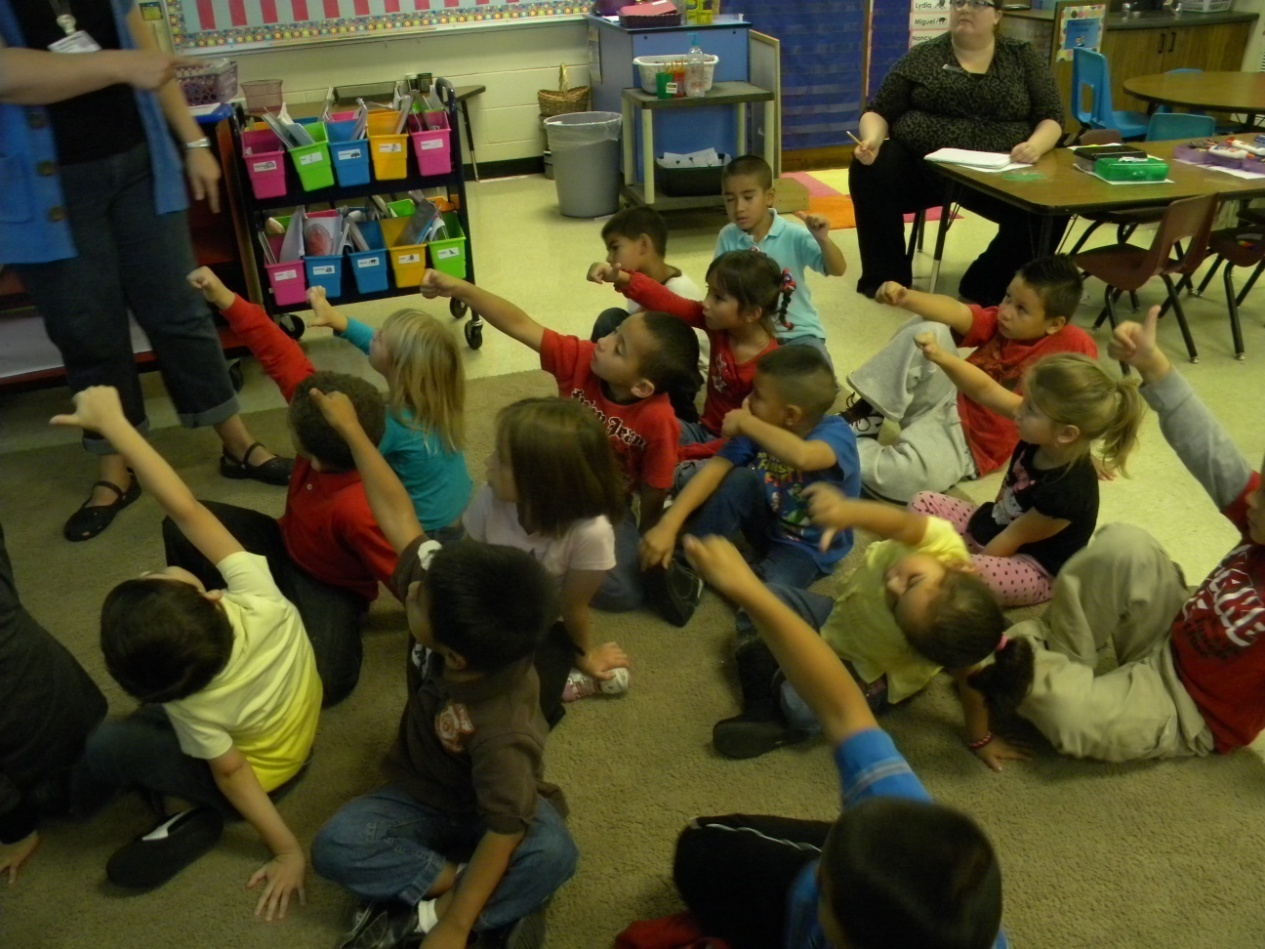 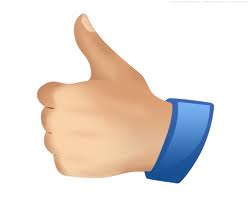 3
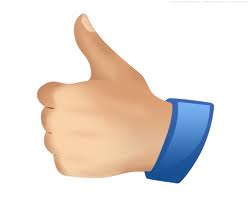 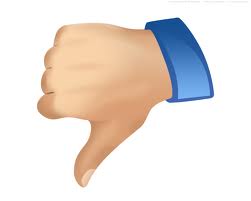 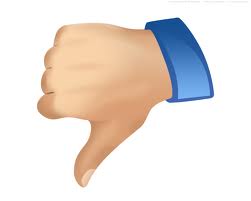 4
1
2
(8) Setting Objectives and Providing Feedback
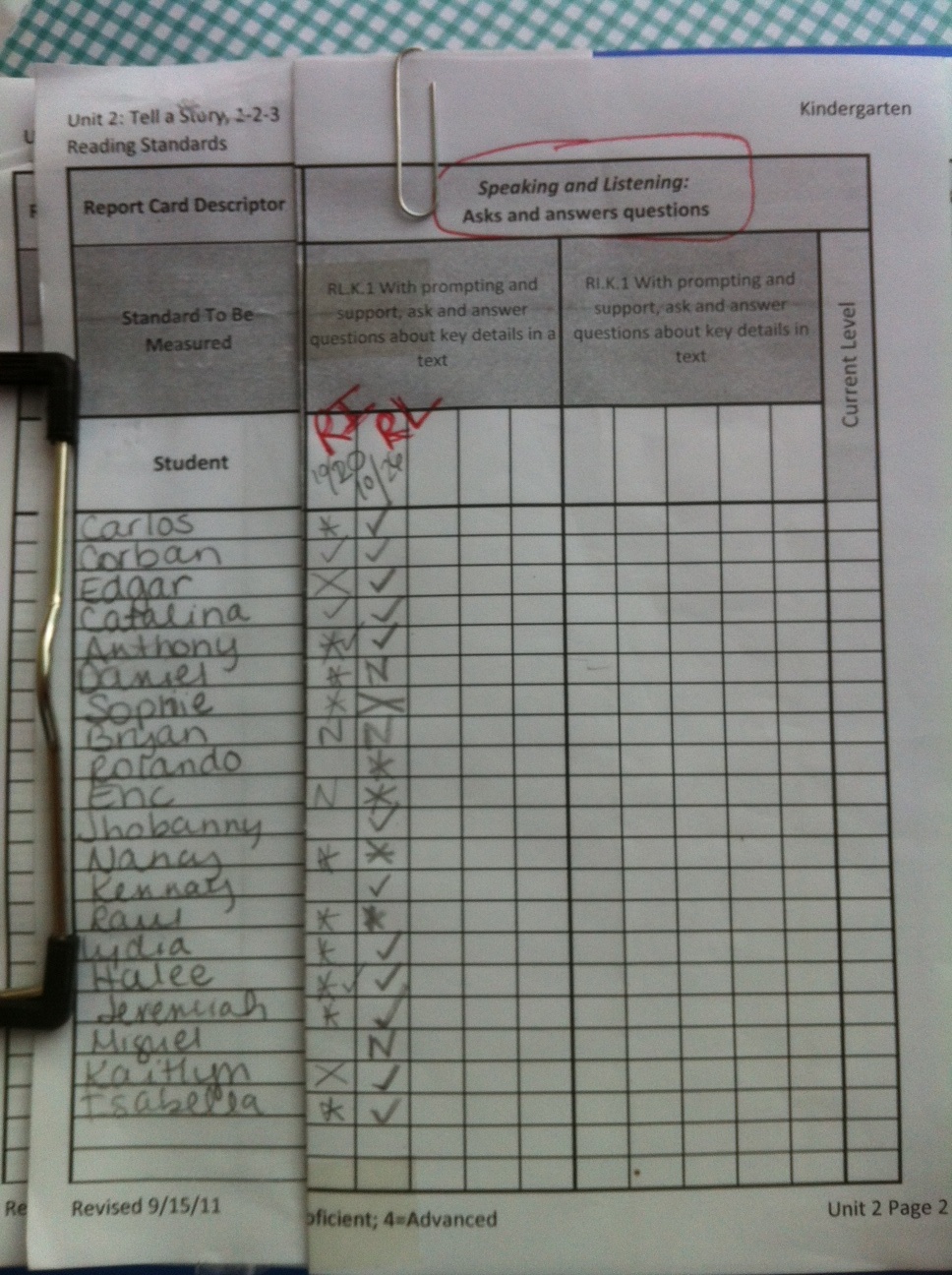 *= with support
X= absent
N= not yet
= proficient